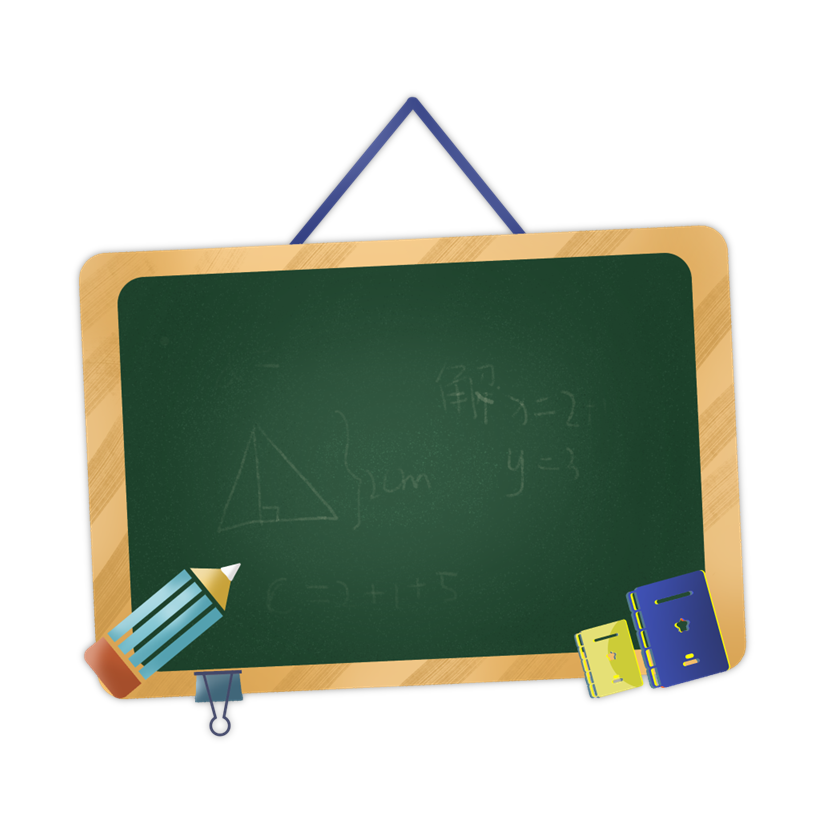 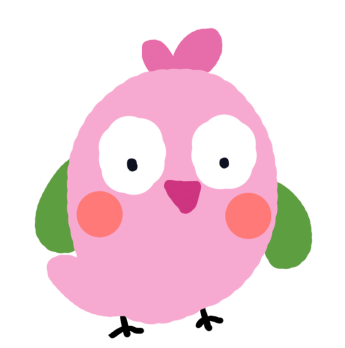 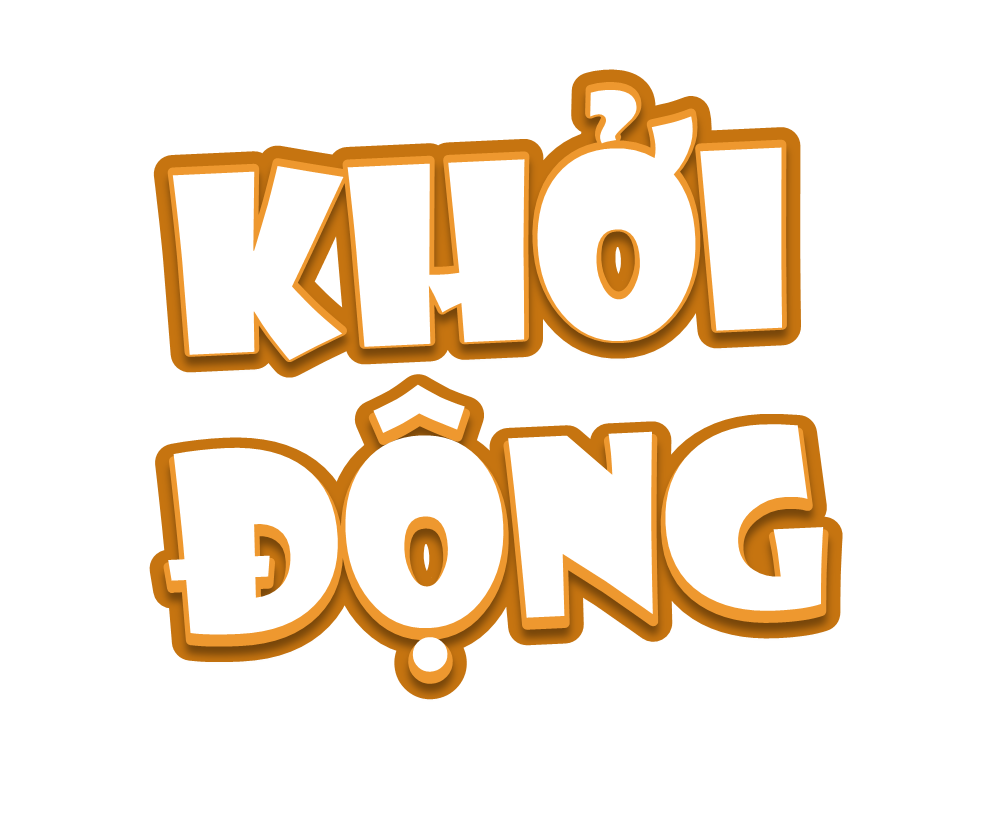 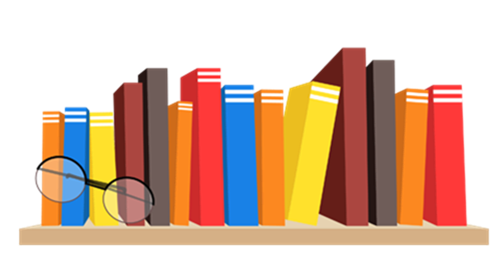 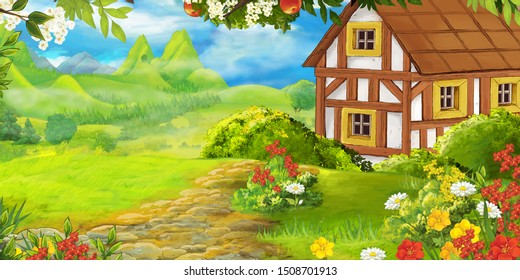 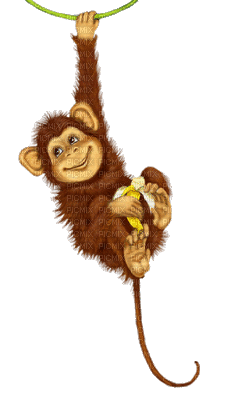 CÔ BÉ QUÀNG KHĂN ĐỎ
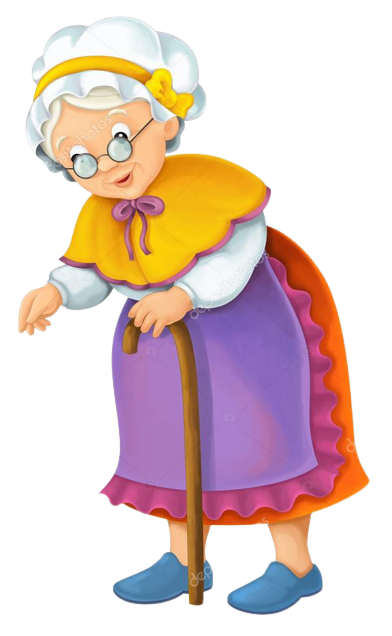 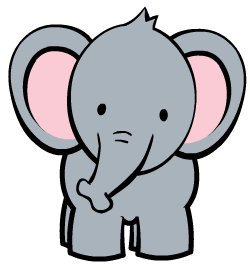 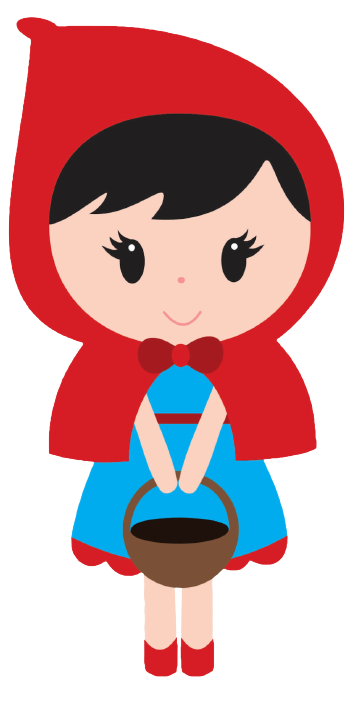 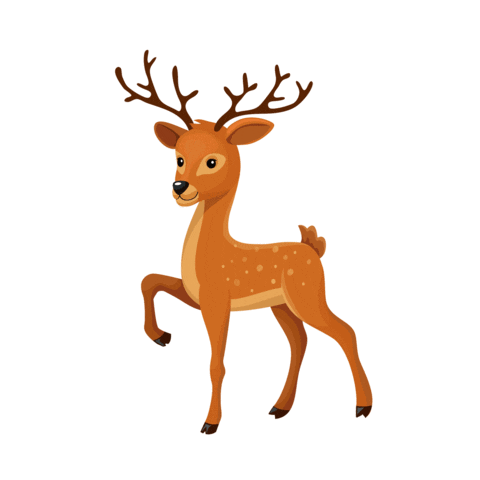 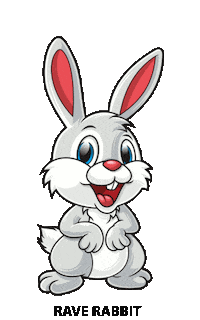 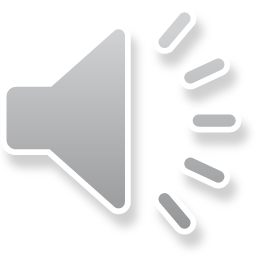 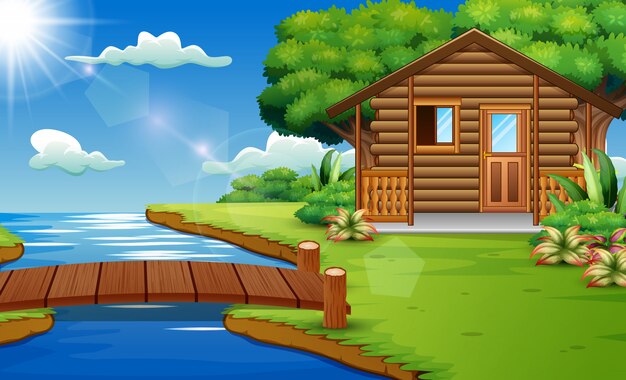 Trên đường đi, con sẽ gặp các con vật, chúng sẽ giúp con đi đúng đường nếu con trả lời đúng các câu hỏi.
Con hãy đem bánh cho bà nhé!
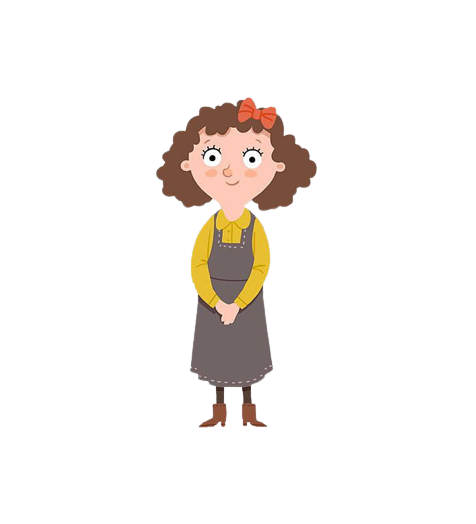 Dạ mẹ!
Dạ, con hiểu 
rồi ạ!
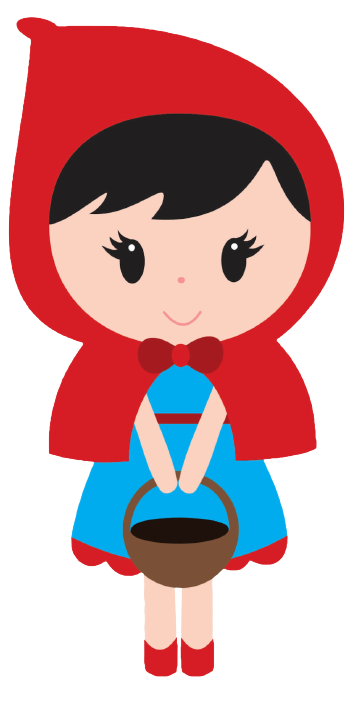 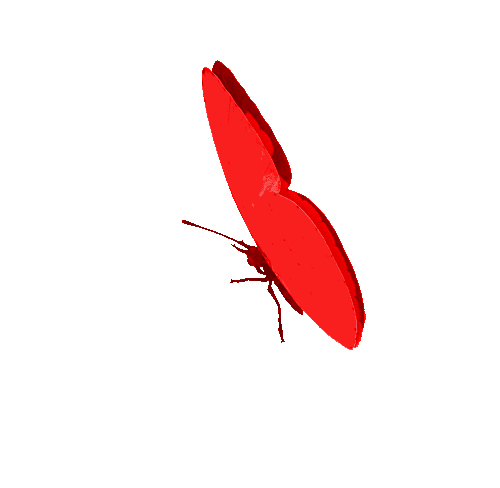 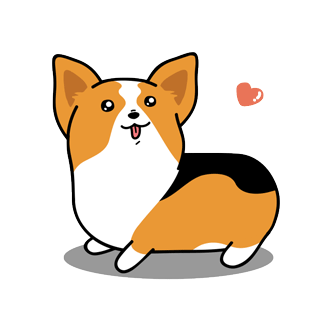 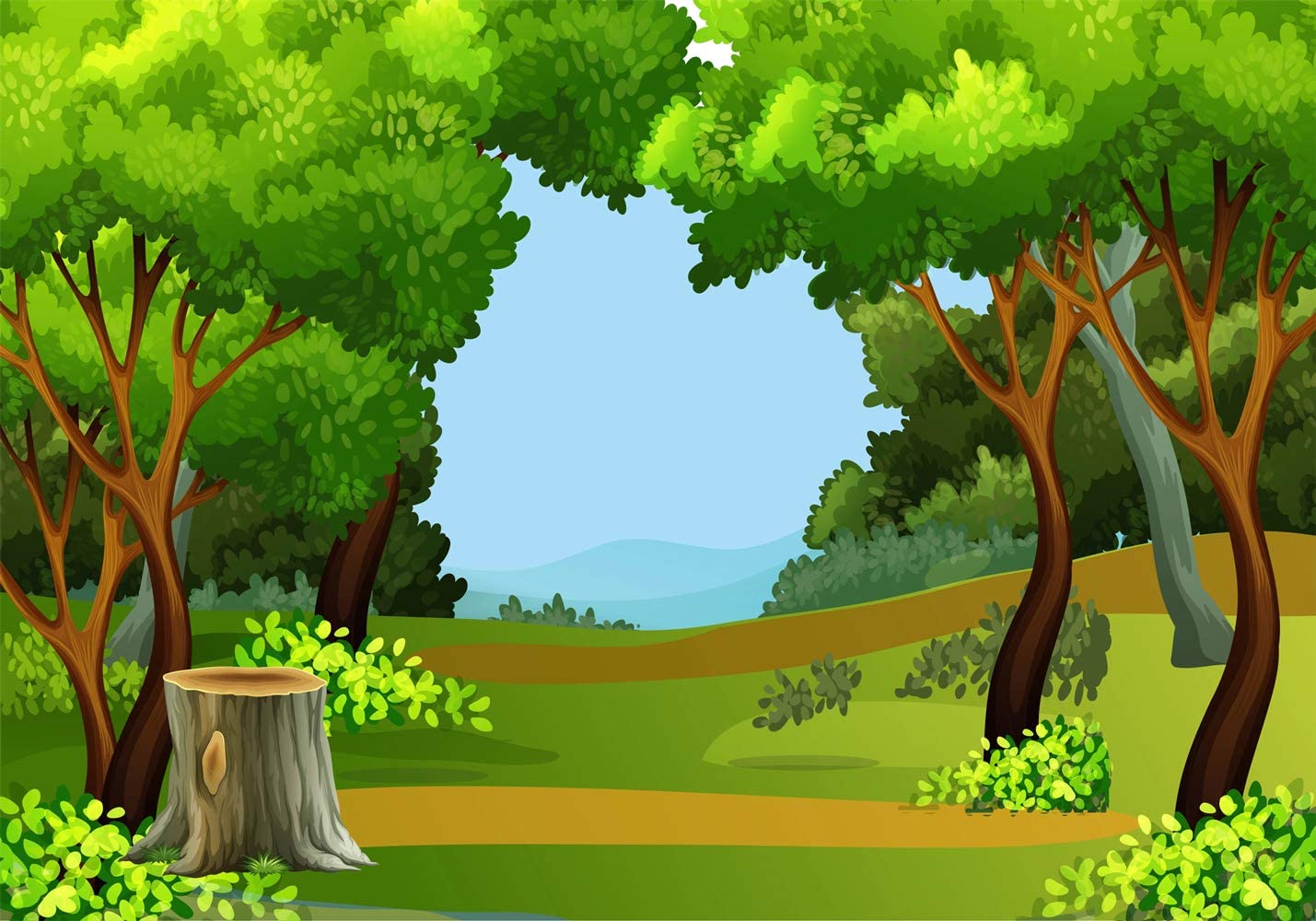 72,1
30,4
-
Cảm ơn bạn!
41,7
Bạn đi tiếp sẽ gặp Thỏ!
?
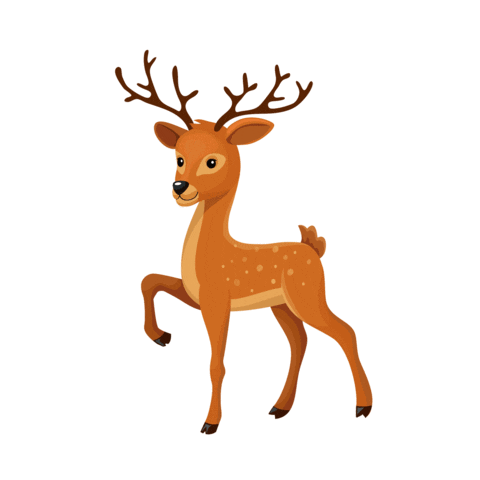 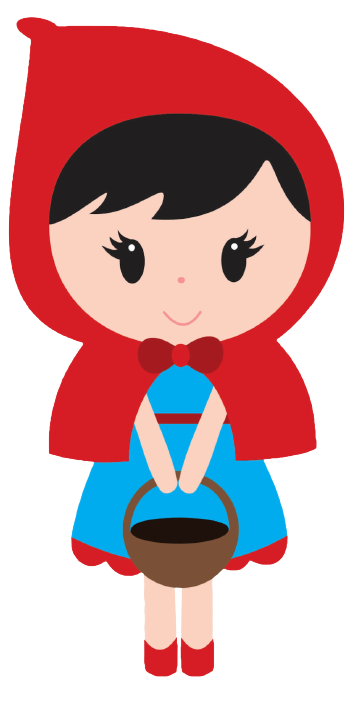 [Speaker Notes: GV bấm vào con vật để hiện câu hỏi, sau đó bấm vào cô bé quàng khăn đỏ để hiện câu trả lời, sau đó lại ấn vào con vật để hiện lời chúc mừng]
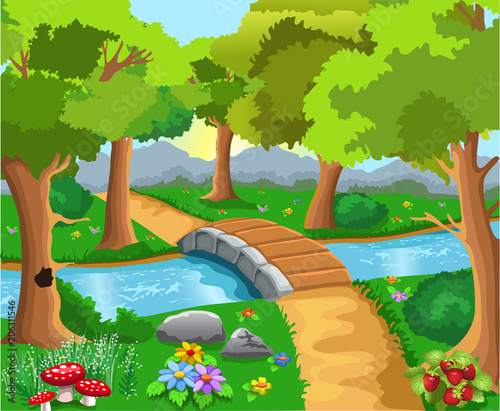 5,12
0,68
-
Bạn đi hết con đường này sẽ gặp bạn Voi
Cảm ơn bạn!
4,44
? 2
?
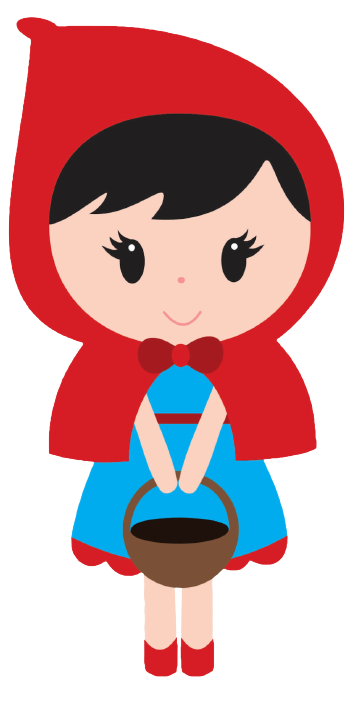 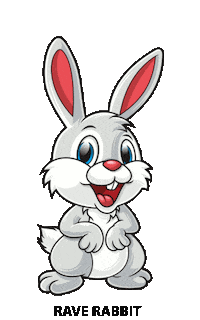 [Speaker Notes: GV bấm vào con vật để hiện câu hỏi, sau đó bấm vào cô bé quàng khăn đỏ để hiện câu trả lời, sau đó lại ấn vào con vật để hiện lời chúc mừng]
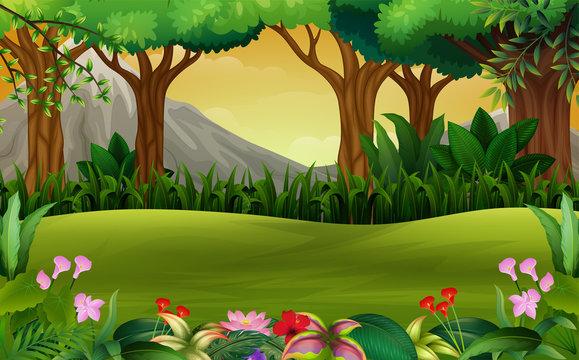 69,00
     6,75
-
Bạn đi hết con đường này sẽ gặp bạn Khỉ
Cảm ơn bạn!
62,25
?
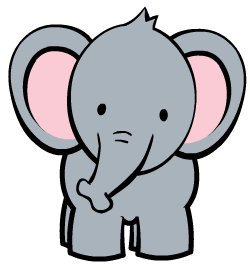 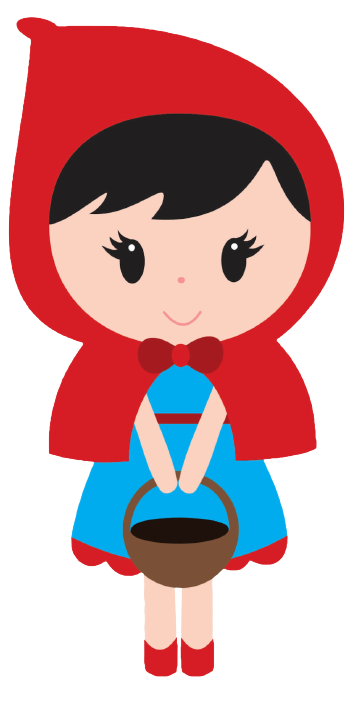 [Speaker Notes: GV bấm vào con vật để hiện câu hỏi, sau đó bấm vào cô bé quàng khăn đỏ để hiện câu trả lời, sau đó lại ấn vào con vật để hiện lời chúc mừng]
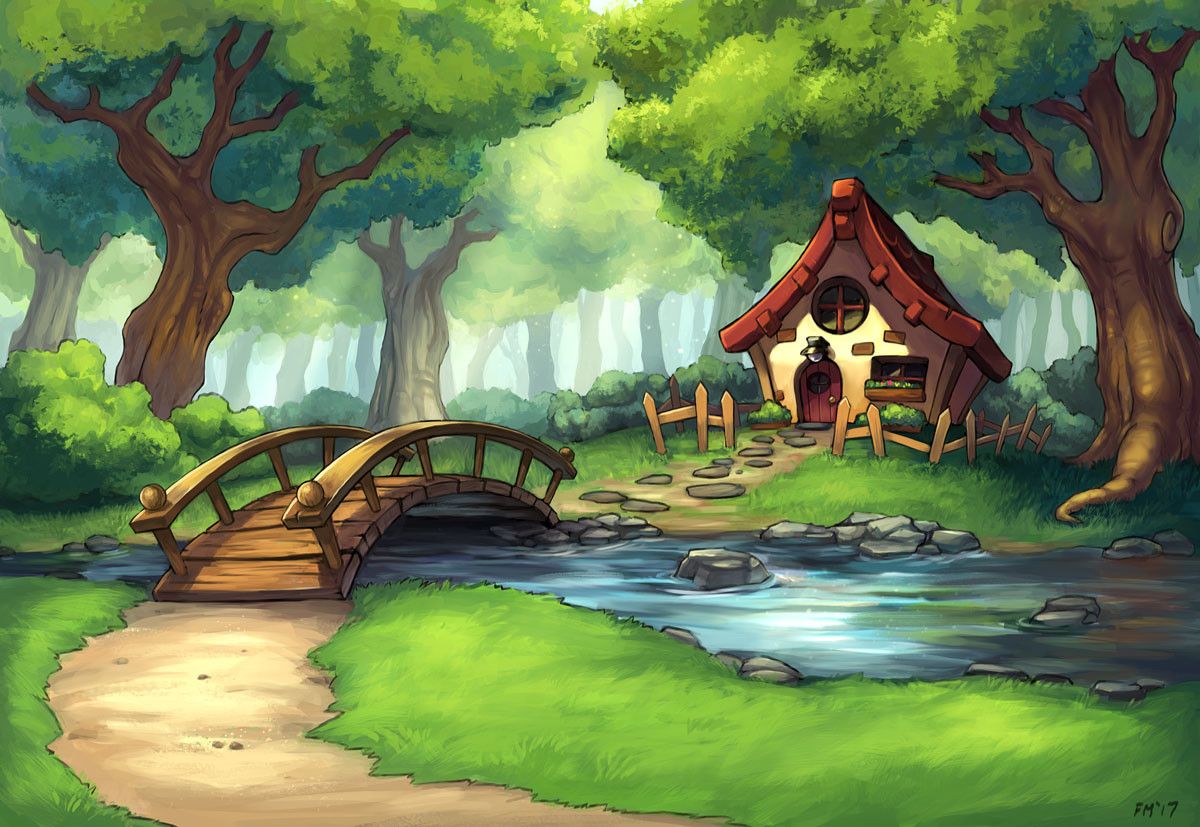 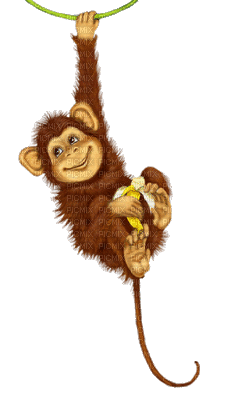 28,75
10,5
-
18,25
Cảm ơn bạn!
Bạn đi qua cầu sẽ đến được nhà bà nhé!
?
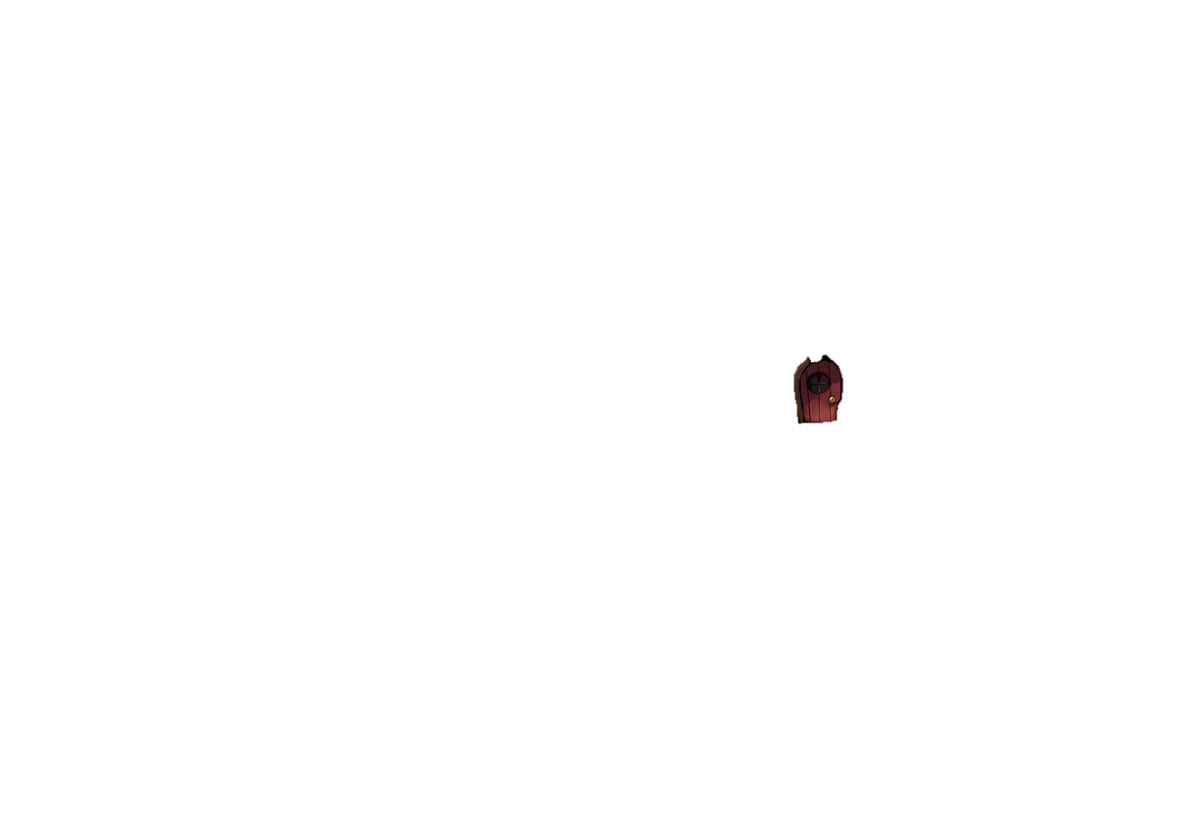 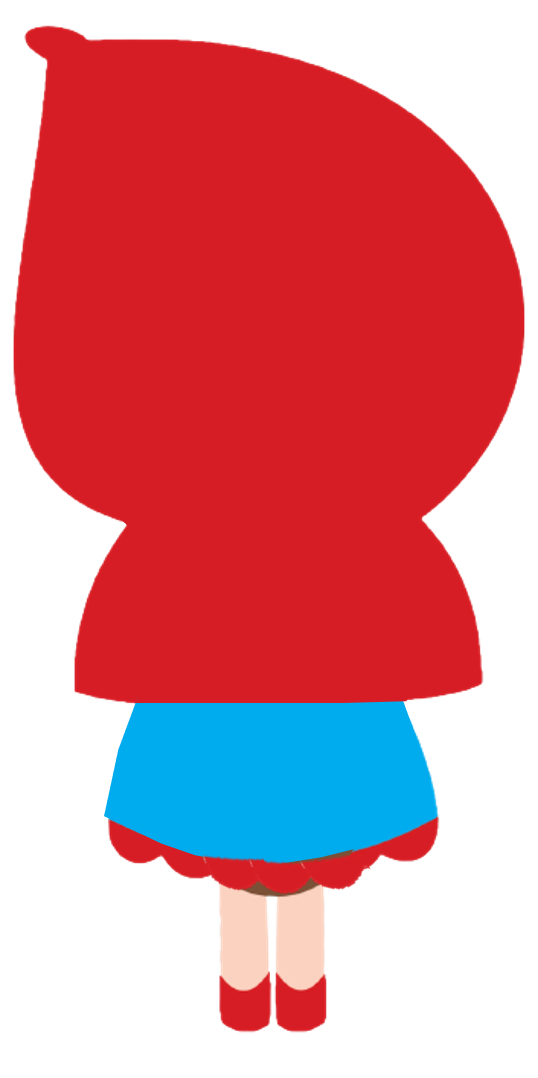 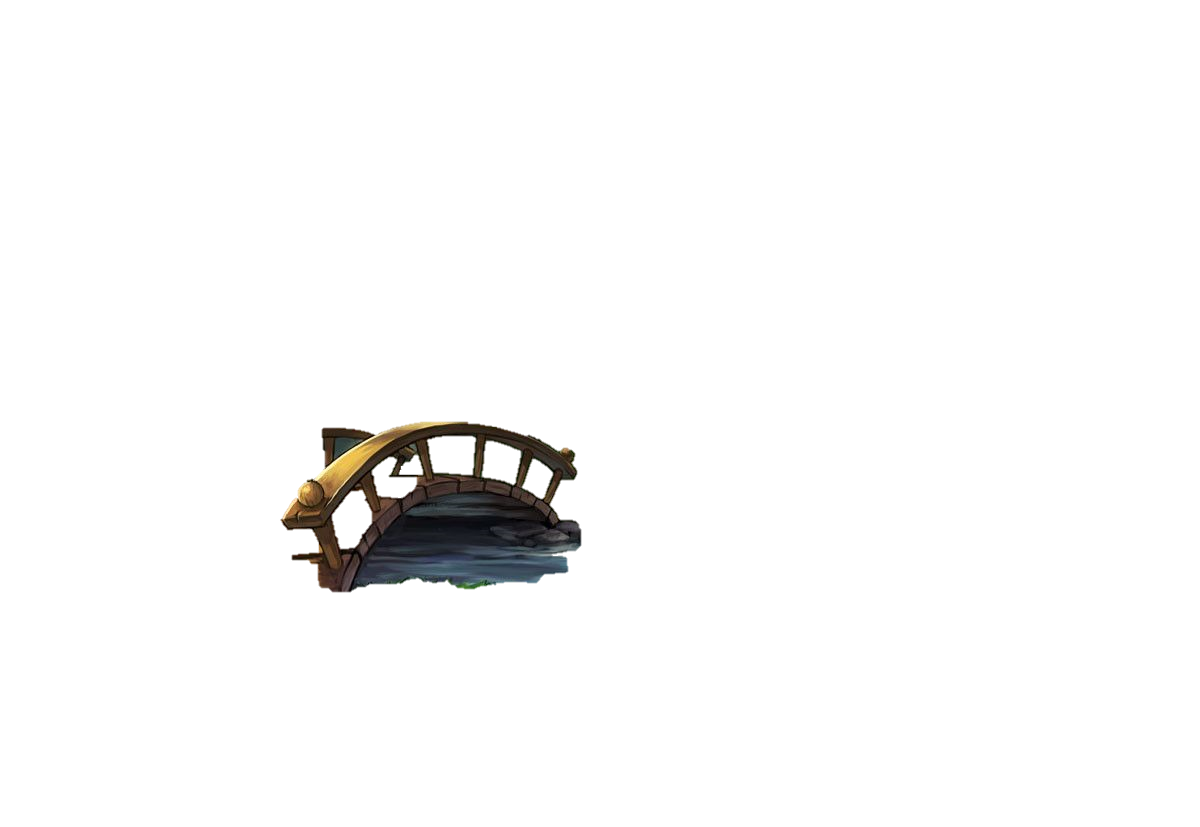 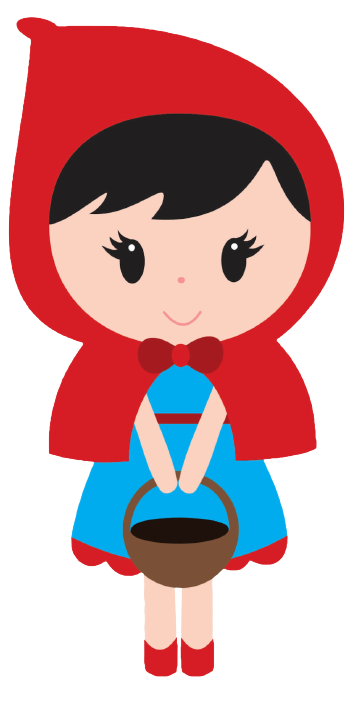 [Speaker Notes: GV bấm vào con vật để hiện câu hỏi, sau đó bấm vào cô bé quàng khăn đỏ để hiện câu trả lời, sau đó lại ấn vào con vật để hiện lời chúc mừng]
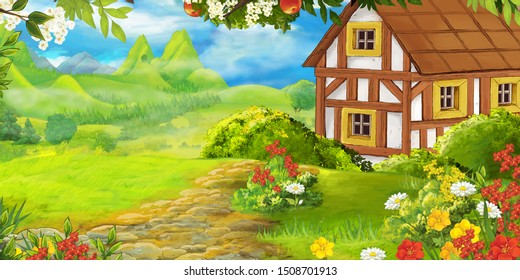 CHÚC MỪNG CÔ BÉ
QUÀNG KHĂN ĐỎ
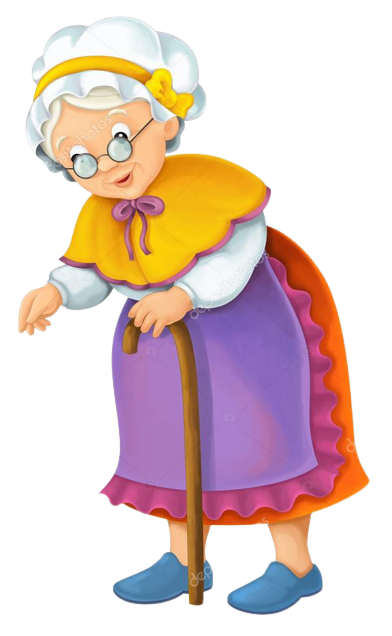 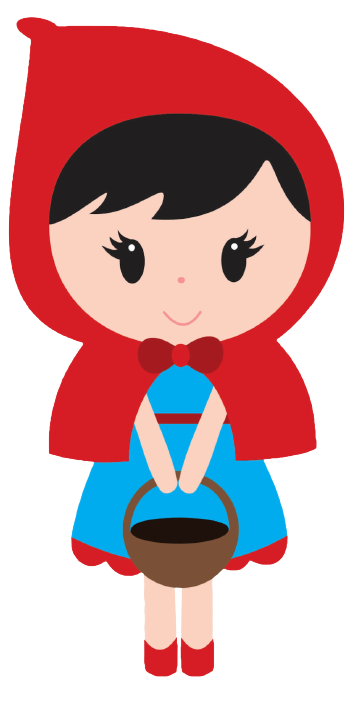 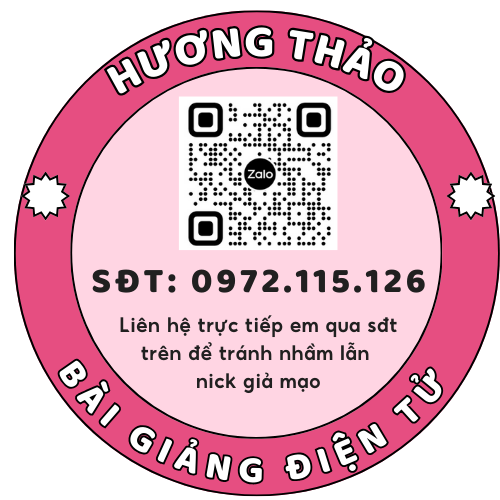 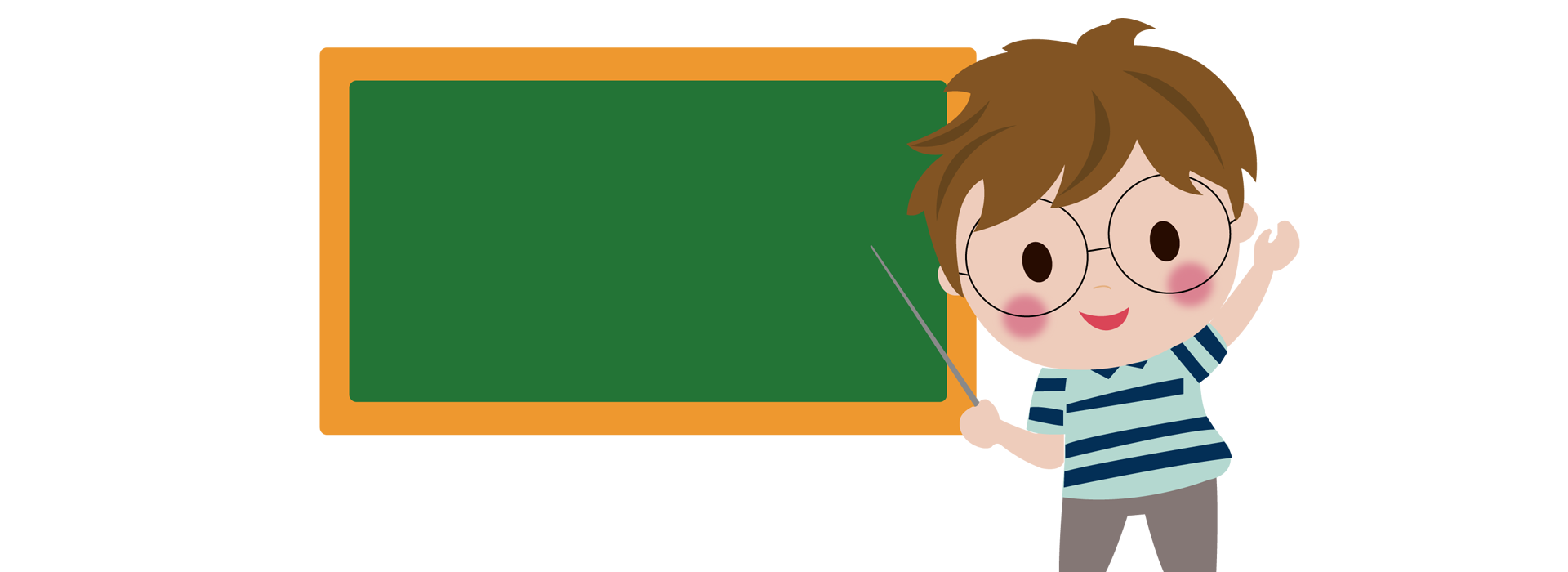 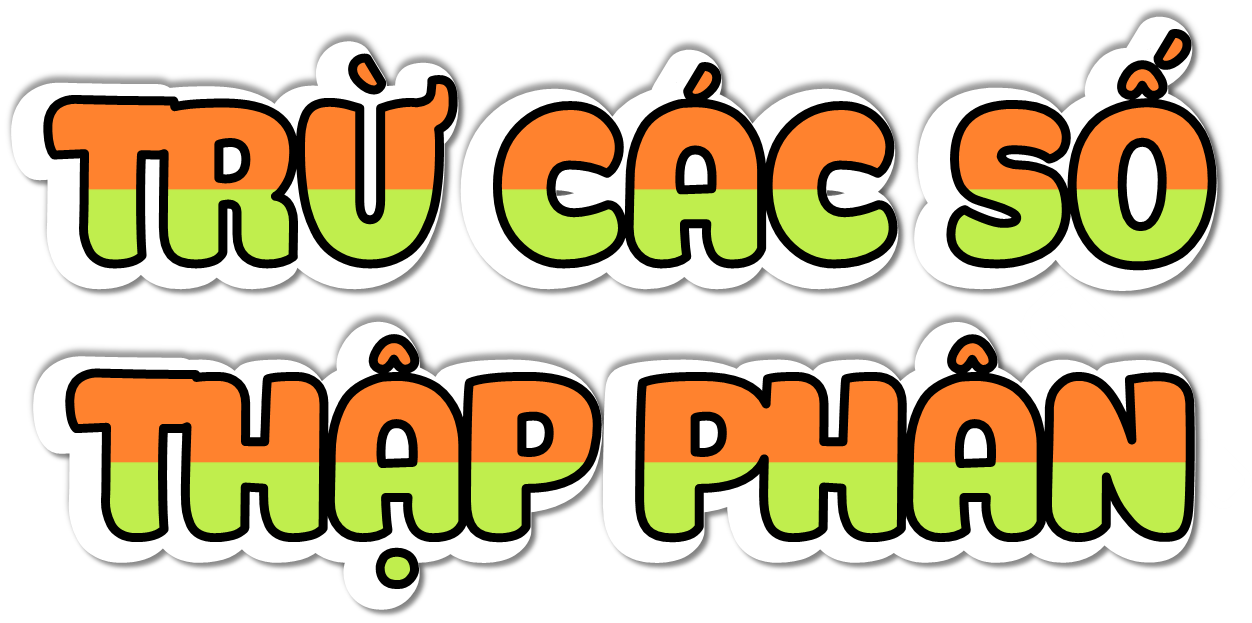 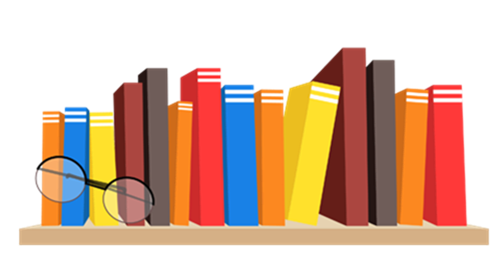 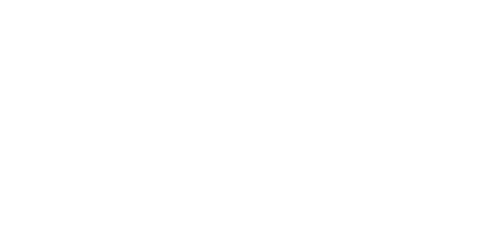 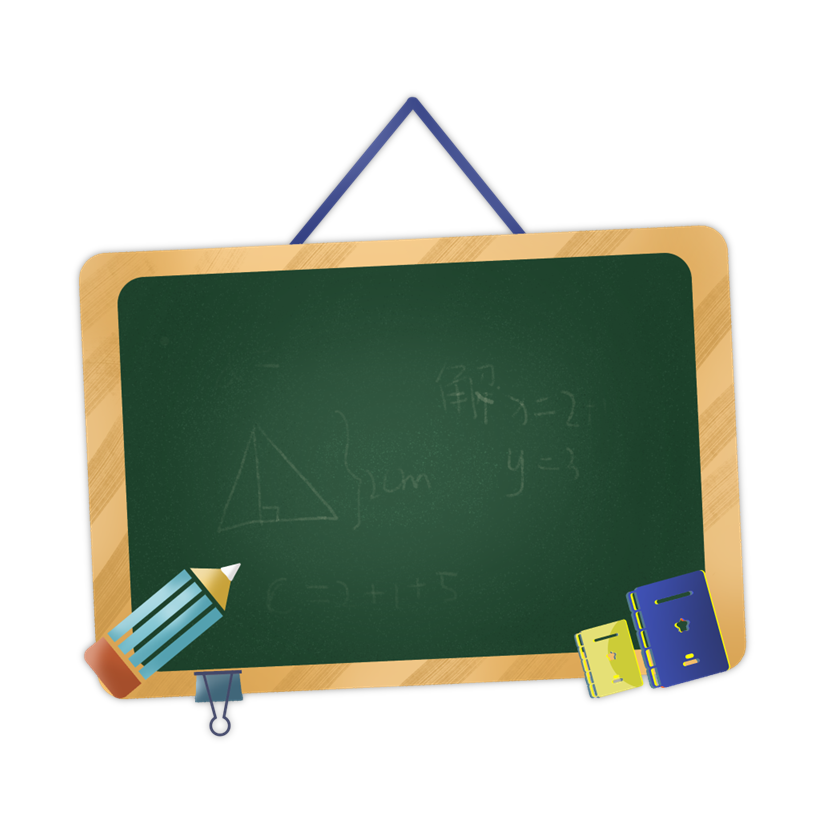 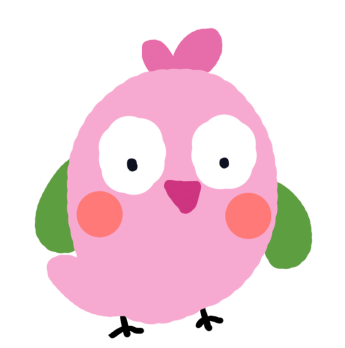 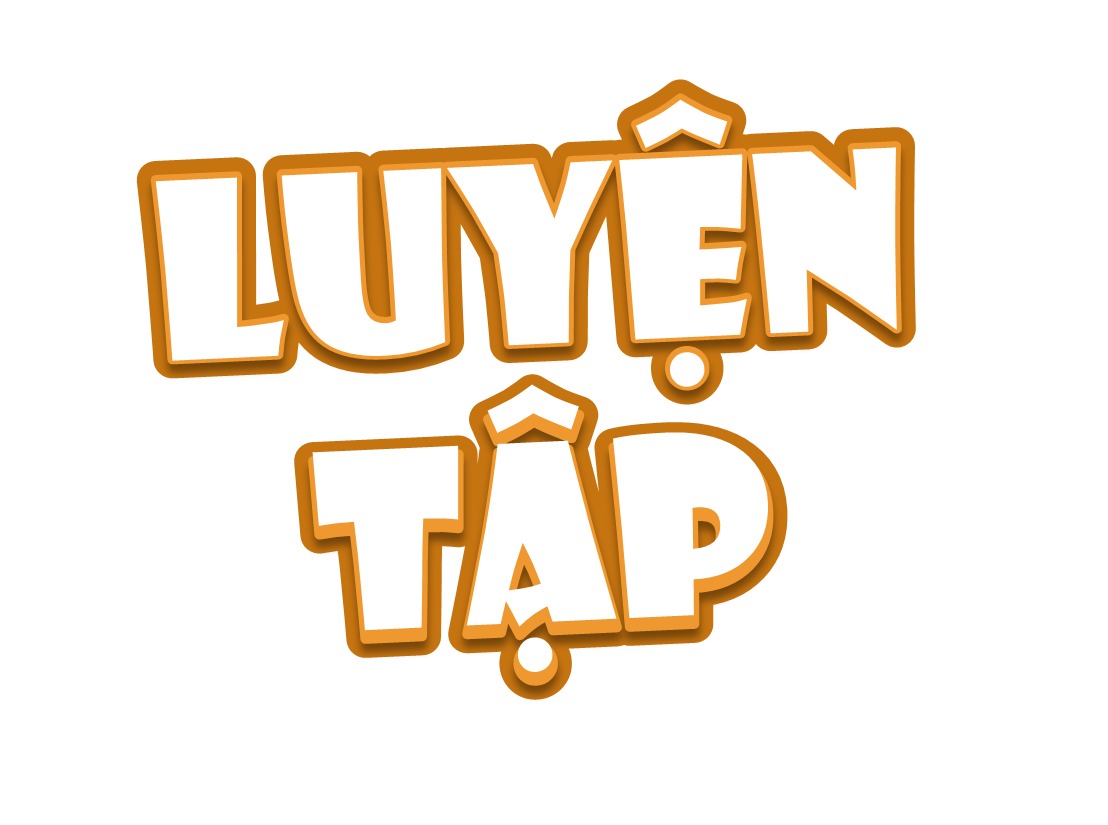 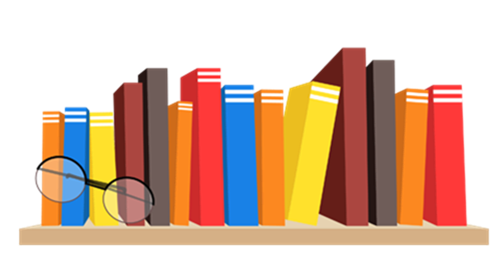 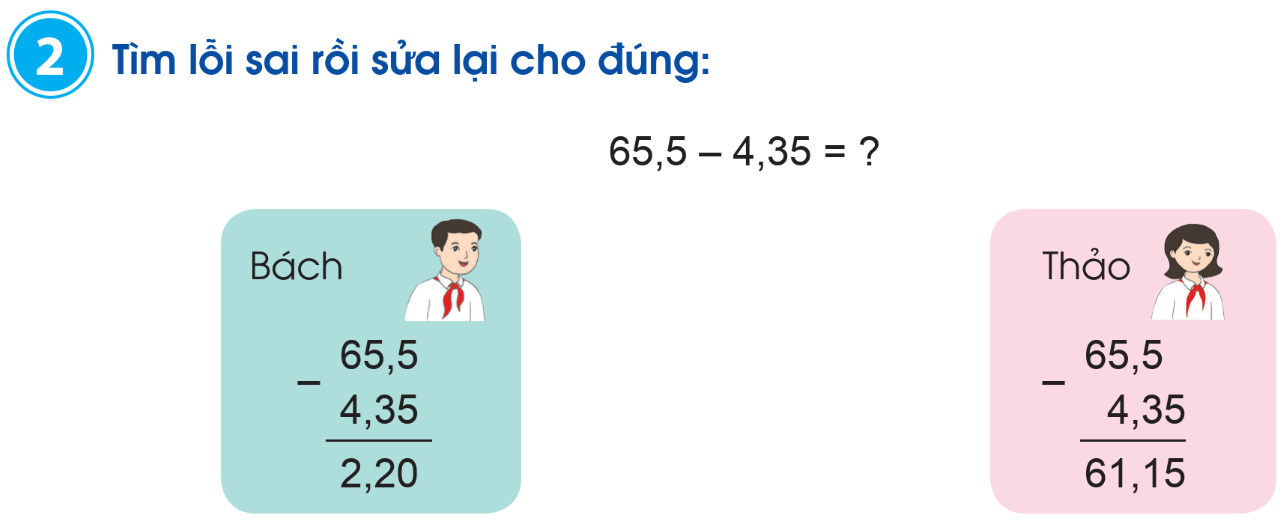 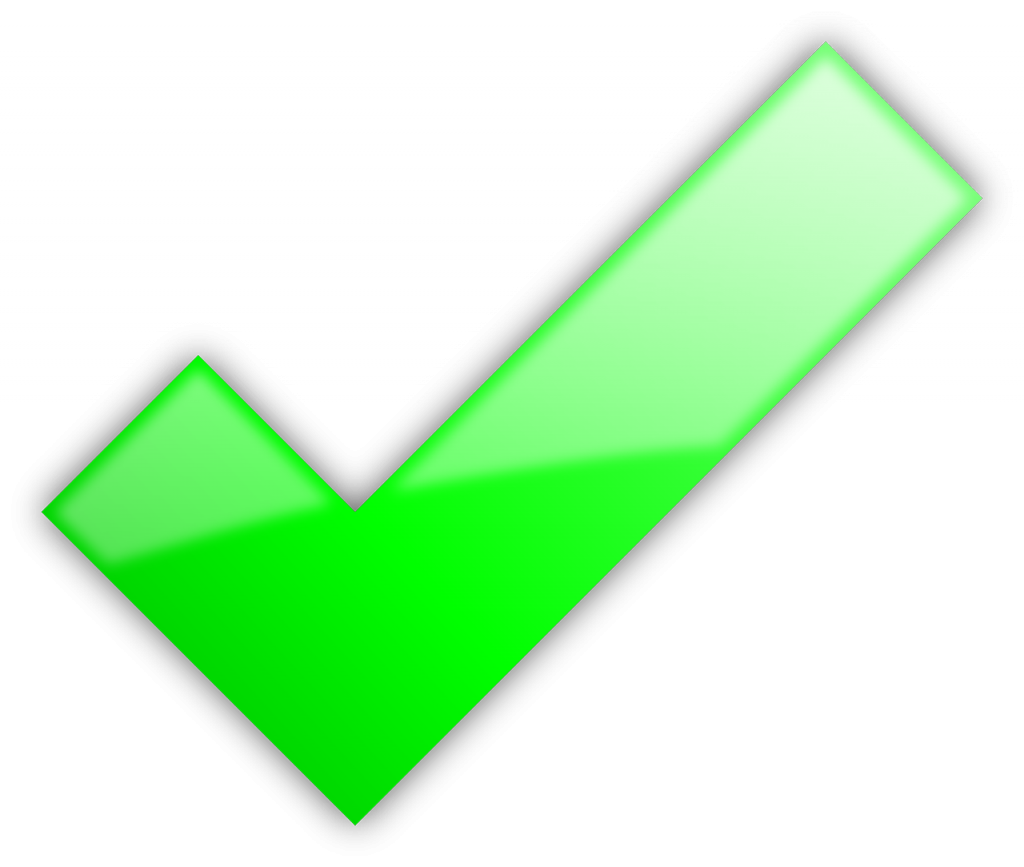 65,5
     4,35
-
Sửa lại
61,15
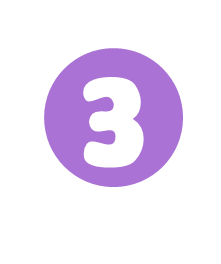 Một vận động viên thi chạy Ma-ra-tông đã chạy được 31,57 km. Hỏi vận động viên đó còn phải chạy quãng đường dài bao nhiêu ki-lô-mét nữa để về đích? Biết rằng đường đua đó dài 42,195 km.
Tóm tắt:
Đường đua: 42,195 km
Đã chạy: 31,57 km
Còn: ..?..Km
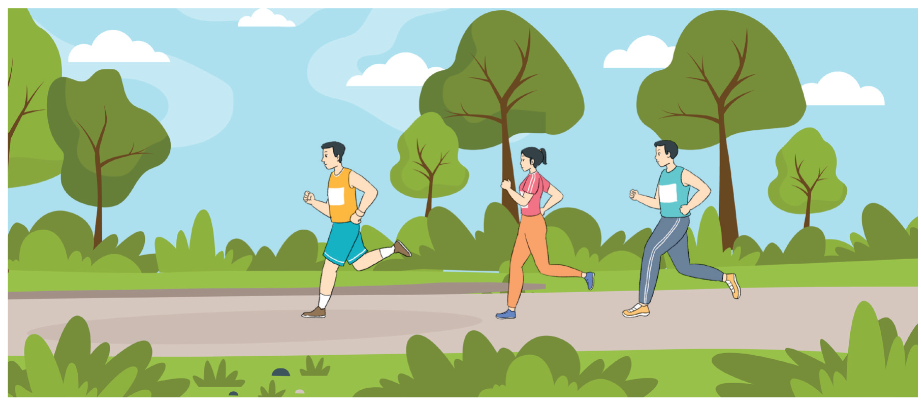 Bài giải:
Vận động viên đó còn phải chạy quãng đường dài số ki-lô-mét là:
42,195 – 31,57 = 10,625 (km)
Đáp số: 10,625 km
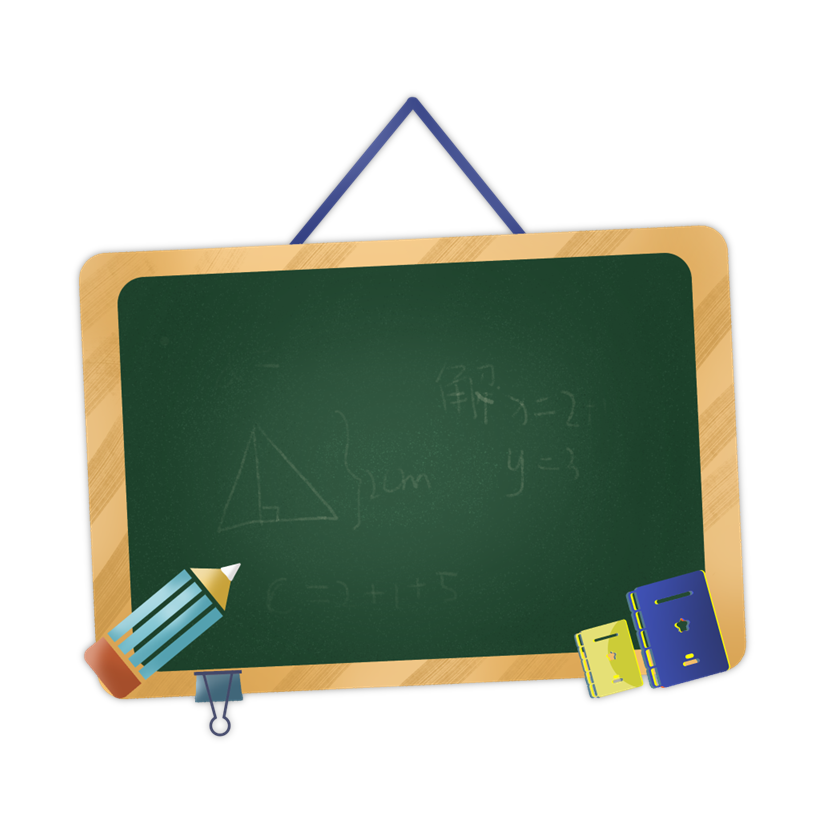 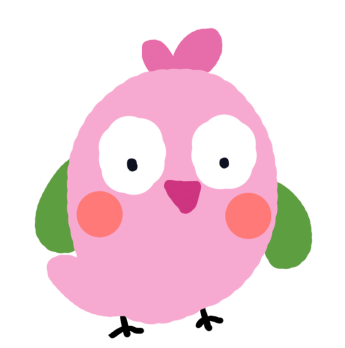 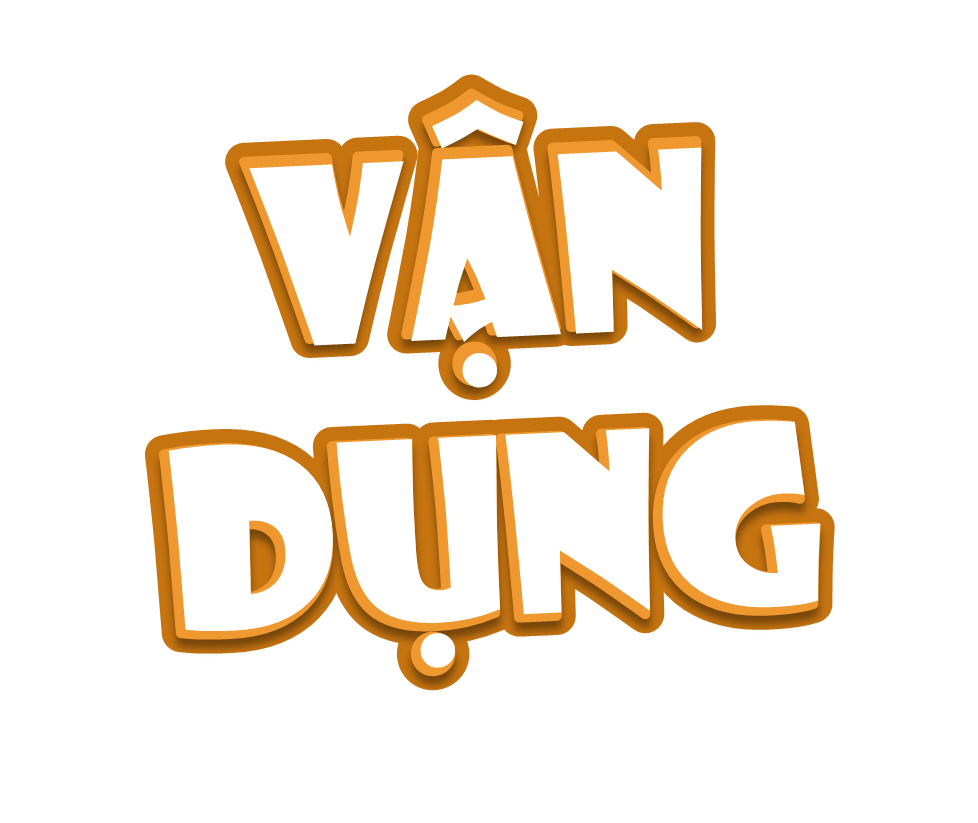 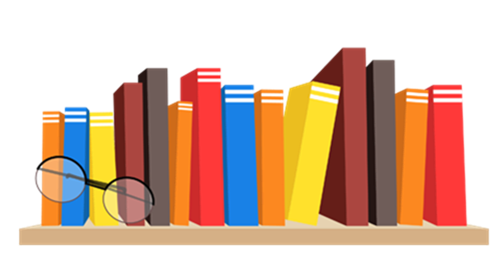 Một thùng đựng 26,75 kg gạo. Người ta lấy từ thùng đó ra 10,5 kg gạo, sau đó lại lấy ra 9 kg gạo nữa. Hỏi trong thùng còn lại bao nhiêu ki-lô-gam gạo?
4
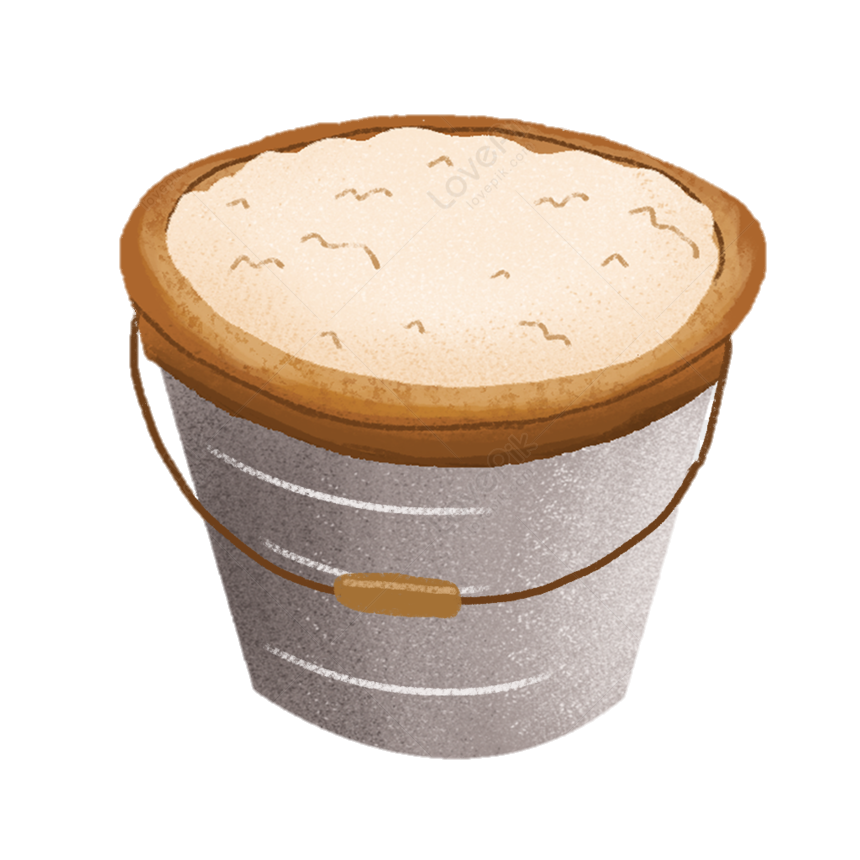 Bài giải:
Người ta lấy ra số ki-lô-gam gạo là:
10,5 + 9 = 19,5 (kg)
Trong thùng còn lại số ki-lô-gam gạo là:
26,75 – 19,5 = 7,25 (kg)
Đáp số: 7,25 kg gạo
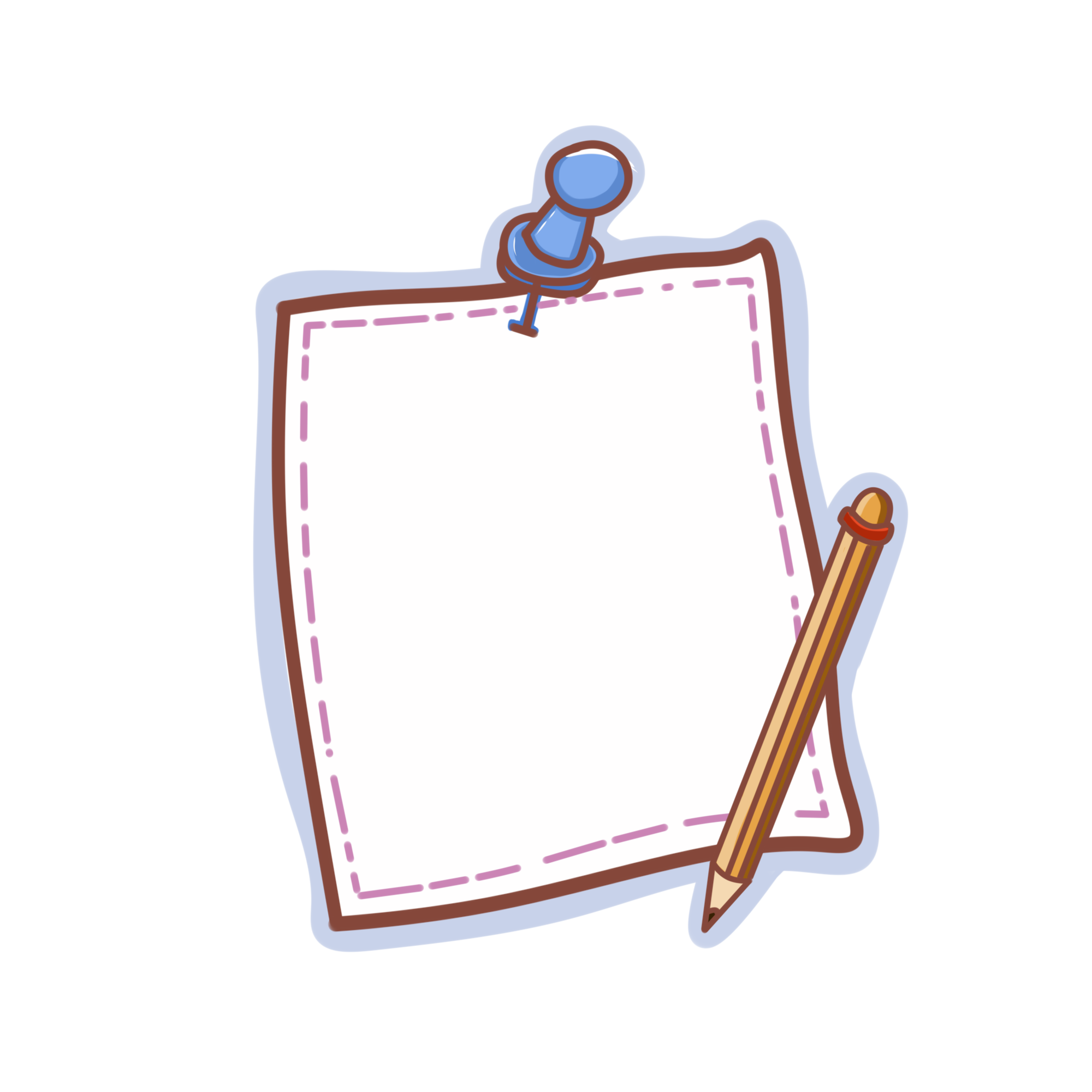 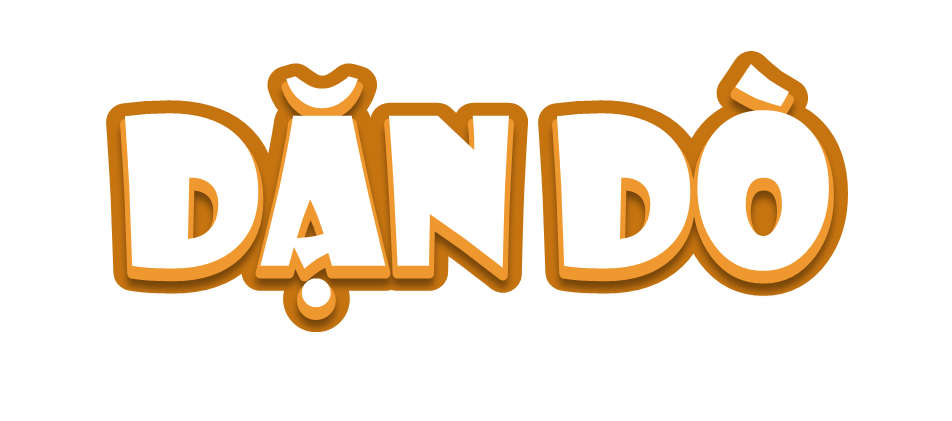 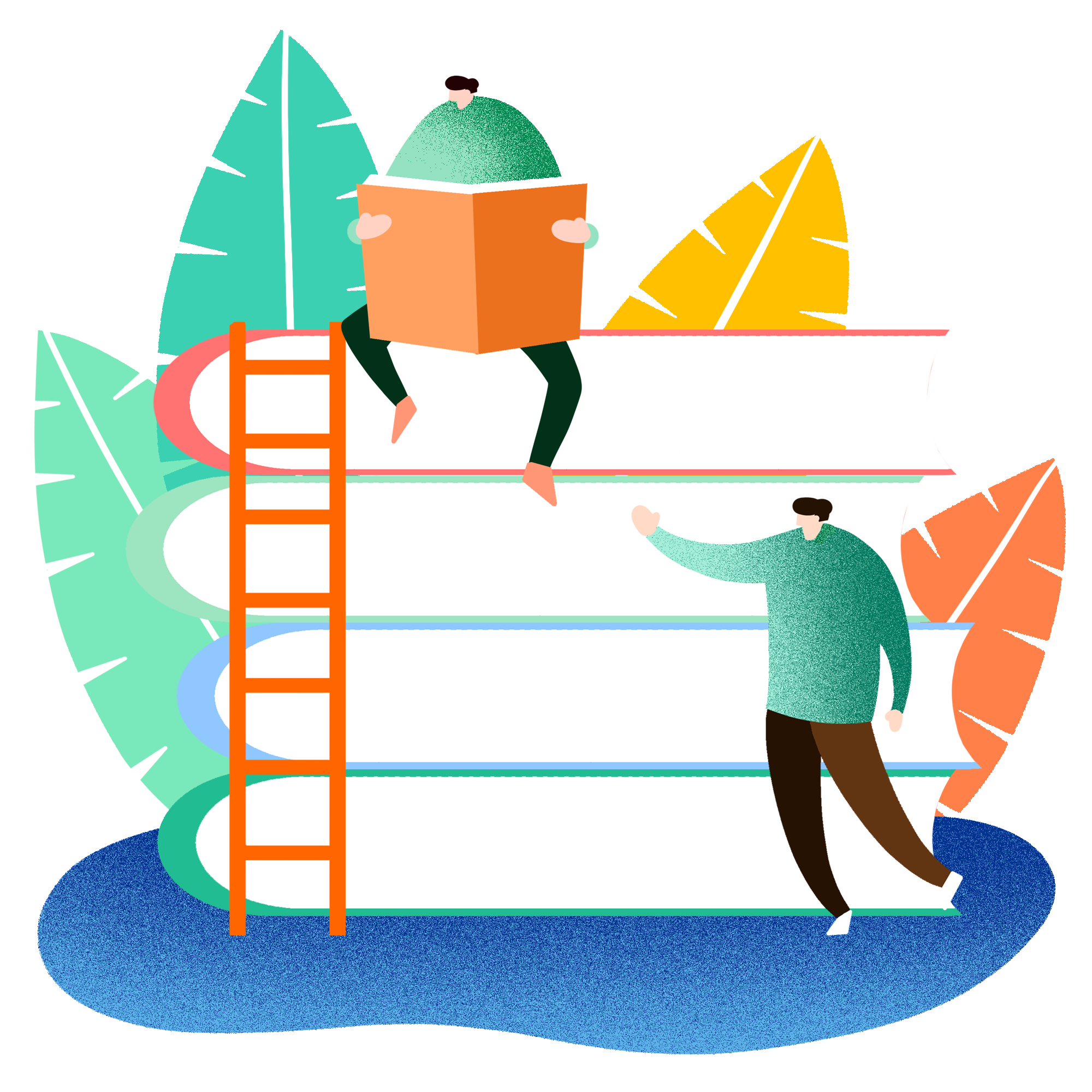 Ôn lại bài cũ
Chuẩn bị bài mới
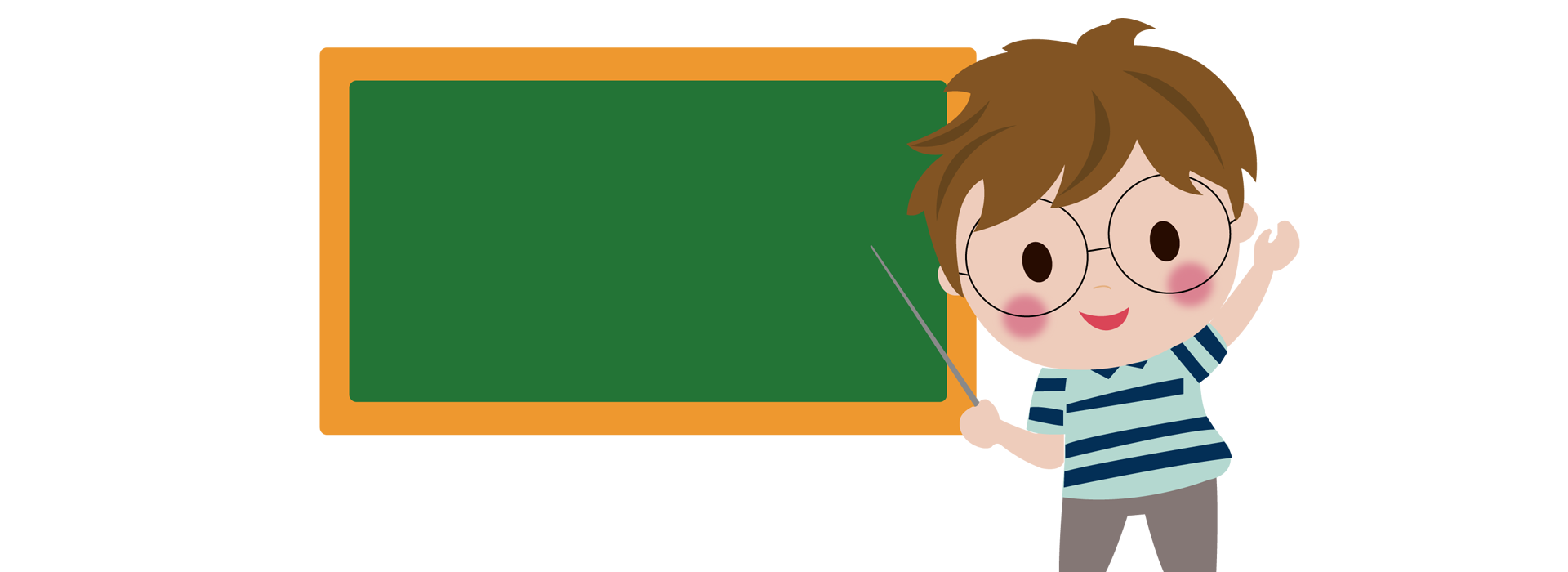 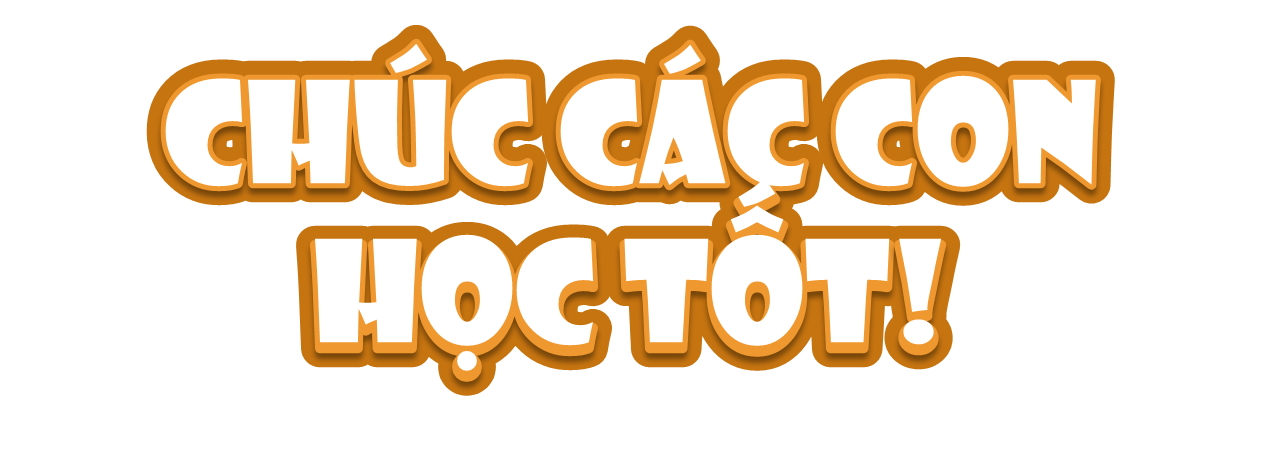 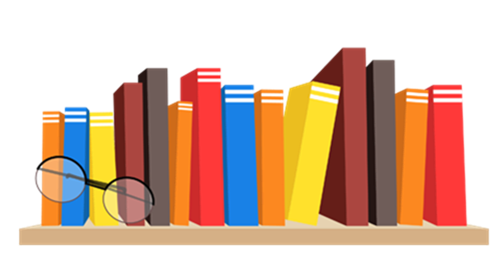